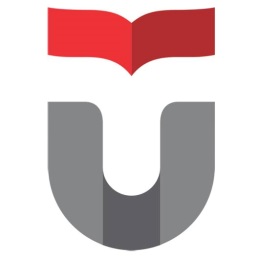 Fakultas Ilmu Terapan
Universitas Telkom
www.telkomuniversity.ac.id
Analisis & Dokumentasi Proses bisnis bag. 1
Disusun Oleh : 
Hanung N. Prasetyo, S.Si, M.T. dkk
hanungnp@telkomuniversity.ac.id
DMH1D3-Proses Bisnis
Semester Ganjil 2016 - 2017
Hanya dipergunakan untuk kepentingan pengejaran di Lingkungan Telkom University
Dokumentasi proses
Identifikasi proses bisnis
Relationship mapping
Flowchart
Cross-functional flowchart
Process Ownership
Outline
Aturan awal dalam meningkatkan sesuatu adalah: mengetahui kondisi saat ini
Tanpa mengetahui bagaimana kondisi proses saat ini, maka sulit untuk mengetahui inisiatif peningkatan apa yang dapat dilakukan dan apakah akan berhasil
Dokumentasi proses adalah proses pertama dalam aktivitas peningkatan bisnis dalam sebuah organisasi
Process
Documentation
Performance
Measurement
Self assessment
& Performance
Evaluation
Improvement
Planning
Improvement
Dokumentasi proses
Dokumentasi proses pada dasarnya dapat dilakukan pada dua saat yang berbeda:

Satu per satu terkait dengan proyek yang melibatkan proses tertentu

Keseluruhan di awal  yang bersifat umum
Kapan dokumentasi proses dilakukan
1) Dokumentasi Proses Menunggu Proyek Peningkatan
Proses baru didokumentasikan jika sebuah proyek atau aktivitas lain dimulai untuk meningkatkan proses tersebut
Dokumentasi proses menjadi langkah pertama yang berfungsi sebagai:
Pemahaman bersama dalam tim peningkatan tentang isi dari proses: aktivitas, hasil dan siapa yang melakukan setiap langkah
Cakupan proses didefinisikan termasuk batasan terhadap proses yang berdampingan
Pendefinisian problem yang lebih spesifik di dalam proses tersebut
Pendekatan ini sesuai untuk:
Perusahaan yang kekurangan sumber daya
Perusahaan yang proses bisnisnya berubah dengan cepat
2) Dokumentasi Proses di Awal
Dilakukan dengan melihat keseluruhan perusahaan dan dokumentasi seluruh atau sebagian besar proses bisnis
Keuntungan pendekatan ini adalah:
Dengan melibatkan seluruh karyawan dalam pekerjaan ini, terbentuk perilaku positif dan motivasi peningkatan  
Top management akan mempunyai gambaran umum tentang organisasi dan kebutuhan peningkatan tertentu
Masukan dari proses dokumentasi seringkali dapat menunjukkan elemen proses tertentu yang dapat ditingkatkan
Jika sumber daya memungkinkan maka pendekatan cara kedua lebih berguna
Banyak perusahaan telah memiliki kerangka yang baik untuk proses dokumentasi dalam bentuk prosedur yang dikembangkan untuk sertifikasi ISO 9000
Namun perlu diingat bahwa prosedur dan proses dari kualitas seringkali menunjukkan situasi ideal bukan yang sesungguhnya
Tujuan haruslah medokumentasikan proses seperti yang dilakukan saat ini (as is), bukan bagaimana seharusnya dilakukan (to be).
Mana yang sebaiknya digunakan?
Dua cara untuk mengidentifikasi proses bisnis:
Membuat daftar seluruh proses bisnis yang ada di perusahaan  Misalkan berdasarkan sertifikasi ISO-9000
Memetakan urutan elemen berikut:
Strategi organisasi, yang ditentukan dan dibentuk oleh
Stakeholder (organisasi, institusi, atau orang yang dipengaruhi oleh atau dengan kepentingan tertentu terhadap organisasi dan proses bisnisnya) yang memiliki
Ekspektasi terhadap produk/servis yang diberikan organisasi melalui
Proses bisnis yang membuat, mendukung dan memungkinkan produksi produk/servis ini
Identifikasi proses bisnis
Tahapan dalam mendokumentasikan proses:
1. Definisikan dan deskripsikan proses secara kualitatif, tepatnya menggunakan relationship mapping. Sehingga menjawab pertanyaan berikut; contohnya seperti
 Siapakah konsumen dan output dari proses?
 Siapakan supplier dan input dari proses?
 Bagaimana aktivitas aliran internal proses?
2. Konstruksikan flowchart
Dokumentasi Proses
Pemetaan relasi: chart yang menggambarkan seluruh hubungan antar bagian bisnis

Flowchart: gambaran grafis aliran aktivitas dalam sebuah proses

Cross-functional flowchart: menggambarkan aktivitas, siapa yang melakukan aktivitas tersebut dan di departemen fungsional apa mereka berada   

Several-leveled flowchart: pembagian flowchart (baik untuk flowchart biasa maupun cross-functional) menjadi beberapa level hirarki 
	
Seluruh proses ini dilakukan dalam sebuah grup yang terdiri dari berbagai partisipan dalam proses
Teknik Pembuatan Dokumentasi Proses
Memberikan gambaran umum mengenai siapa yang terlibat dalam proses dan hubungan antar satu pihak dengan yg lain
Pemetaan relasi tidak memperhitungkan aktivitas dan urutannya
Pemetaan relasi dibuat dengan:
Menggambarkan berbagai unit, depaetemen atau individual yang terlibat dalam atau mempengaruhi proses 
Setiap hubungan antar bagian dianalisis untuk menentukan tipe hubungan (diwakili dengan panah yang berbeda
Elemen yang tidak mempunyai hubungan dengan elemen lainnya dihapus dari map
Map digambar ulang
Pemetaan relasi
Pemetaan relasi (Kerangka Proses Bisnis)
Contoh pemetaan relasi untuk proses
Sebuah perusahaan internasional terdiri dari sebuah pusat manufaktur yang melayani permintaan seluruh Eropa dan dealer lokal yang terdapat di beberapa negara. Masing-masing dealer memiliki persediaan barang jadi untuk melayani kebutuhan konsumen.  Ada indikasi bahwa proses supply yang meliputi komunikasi kebutuhan dari dan distribusi barang ke dealer lokal belum berjalan dengan baik. Manajemen perusahaan memulai proyek untuk meningkatkan aliran material dan informasi yang dimulai dari perusahaan induk.
Langkah pertama dan terpenting adalah mengumpulkan informasi dari pihak-pihak yang terlibat mengenai transaksi yang melibatkan mereka.
Contoh Kasus pemetaan relasi (1)
Transaksi-transaksi yang terlibat (diperoleh dari hasil interview dan Observasi):
Dealer lokal menggunakan konsultasi penjualan dua kali setahun dengan konsumen utamanya sebagai dasar perkiraan permintaan
Berdasarkan agregasi informasi dari konsultasi ini mereka mentransfer perkiraan permintaan untuk berbagai kelompok produk ke unit manufaktur
Disini, informasi dari seluruh dealer digabungkan lebih lanjut menjadi ramalan kasar untuk enam bulan ke depan
Ini menjadi dasar untuk negosiasi dengan supplier tentang persetujuan periode berikutnya
Permintaan yang detil dikeluarkan oleh dealer lokal setiap bulan dengan waktu pengiriman yang tetap dari lokasi manufaktur selama 3 minggu
Produk yang dipesan bisa diambil dari persediaan barang atau diproduksi sebelum dikirim dengan mobil ke dealer
Contoh Kasus pemetaan relasi(2)
Flowchart digunakan karena pada umumnya lebih mudah memahami sesuatu yang ditampilkan secara grafik daripada dengan kata-kata
Ada berbagai cara untuk menggambarkan flowchart {sebagai catatan dalam MK ini akan menggunakan BPMN sebagai notasinya}
Cara paling sederhana adalah dengan menggunakan simbol yang berbeda untuk mewakili aktivitas, dan panah untuk menggambarkan hubungan antar aktivitas
Flowchart
Simbol yang digunakan untuk membuat flowchart
Start atau finished point
Step atau aktivitas proses
Decision point
Input/output
Document
Simbol-simbol Flowchart
Lanjutan dari relationship mapping, digambarkan flowchart untuk proses supply dalam memenuhi permintaan konsumen.
Contoh Flowchart
Sekelompok sekertaris pada bagian public office sebuah perusahaan mengalami kesulitan dengan dokumen dan material lain dimana setelah difilekan sulit untuk dicari kembali pada saat dibutuhkan. 
Diantara karyawan ada kecurigaan bahwa beberapa orang menggunakan prinsip yang berbeda dalam filing. Oleh karena itu diputuskan sebagai usaha bersama untuk menentukan bagaimana proses yang dilakukan saat ini dan bagaimana proses seharusnya dilakukan. Untuk melakukan hal ini digunakan flowchart.
Para sekretaris berkumpul di ruang pertemuan dan ditemukan bahwa mereka pada dasarnya menggunakan langkah-langkah yang sama dalam filing tapi kriteria dimana material harus difilekan sangat berbeda-beda. Setelah debat yang panas akhirnya mereka menyetujui proses dan kriteria filing. Hasilnya adalah flowchart berikut.
Contoh Kasus Flowchart
Apa kekurangan dari flowchart biasa??
Flowchart (biasa) untuk Proses Filing
Cross-Functional Flowchart
Flowchart biasa pada dasarnya hanya menggambarkan aktivitas apa yang dilakukan dalam sebuah proses

Cross-functional flowchart memberikan informasi tambahan siapa yang melakukan aktivitas dan di departemen apa.

Lengkapi flowchart proses supply yang ditampilkan sebelumnya sehingga menjadi cross-functional flowchart
Cross-Functional Flowchart untuk proses supply
Menambahkan informasi ini tidak menghabiskan banyak waktu dibandingkan dengan flowchart biasa  namun memberikan gambaran yang lebih jelas
Umumnya disarankan untuk memakai cross-functional flowchart
Cross functional flowchart dapat digunakan untuk menampilkan informasi lebih lanjut.
Sepanjang garis vertikal (horizontal jika flowchart digambarkan dalam format landscape), dapat ditambahkan informasi berikut:
Waktu yang dihabiskan dalam proses
Biaya yang dikeluarkan 
Value added
Tingkat penyelesaian
Tapi menambahkan semakin banyak informasi apalagi untuk proses yang kompleks  sulit dipahami
Apa solusinya???
Informasi lain dalam Cross-functional flowchart
Level 0-chart
Level 1-chart procurement
Contoh Several-Leveled Flowchart
Siapa yang bertanggung jawab terhadap sebuah proses bisnis?
Process ownership adalah menunjuk beberapa orang sebagai pemilik dari proses bisnis di dalam perusahaan
Penunjukan dilakukan oleh manajemen
Orang yang terlibat dalam proses dengan otoritas tertinggi dalam organisasi atau mempengaruhi sebagian besar proses adalah pemilik proses!
Process Ownership